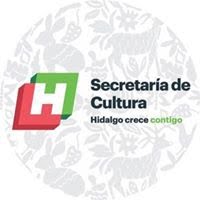 Dirección General de Bibliotecas y Fomento Editorial

Misión y Visión
Secretaría de Cultura
Misión
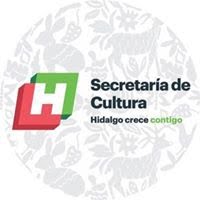 Instancia de la Secretaría de Cultura que dirige la Red Estatal de Bibliotecas Públicas y coordina la organización de la Feria del Libro Infantil y Juvenil. Promueve y coordina programas orientados a la creación editorial, creatividad artística y el entusiasmo por la lectura que inciden en los valores culturales hidalguenses.
Secretaría de Cultura
Visión
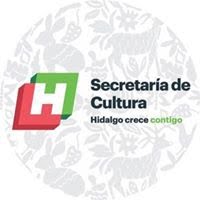 Consolidarse como unidad administrativa referente organizadora de Feria del Libro Infantil y Juvenil y promotora de programas continuos para ampliar y mejorar los servicios en bibliotecas públicas del Estado, así como aquellos que contribuyan al fomento editorial, a la lectura y a la creatividad artística.